L-centre
L-centre
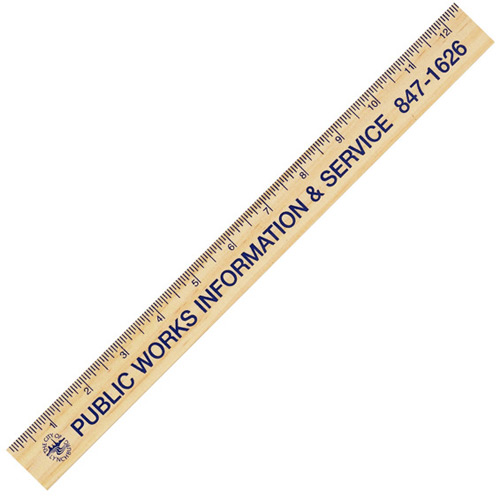 Using only a straight edge and pencil find the centre of mass of the plane L-shaped figure.
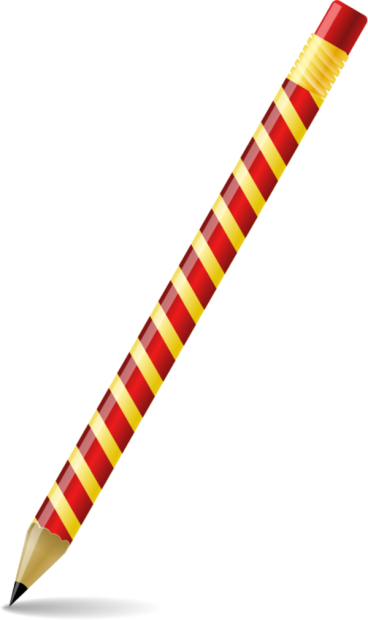 L-centre
Hint:
The centre of mass of two combined objects will lie on a line joining their individual centres of mass.
L-centre
x
x
The centre of mass must lie on this line
L-centre
x
x
x
x
The centre of mass must lie on this line also
L-centre
x
x
x
x
x
The centre of mass must be here
L-centre
x
L-centre
x
Check: 
If you were to re-place the removed rectangle the centres of mass must all still lie on a straight line and the result must be dead centre of the overall rectangle.
L-centre
x
So what are the conditions for the centre of mass of the L-shape to be in the crook of the L-shape?
L-centre
x
The above gives a clue.
L-centre
x
It must lie on the diagonal of the original rectangle.
L-centre
x
It must lie on the diagonal of the original rectangle.
But where on the diagonal?
L-centre
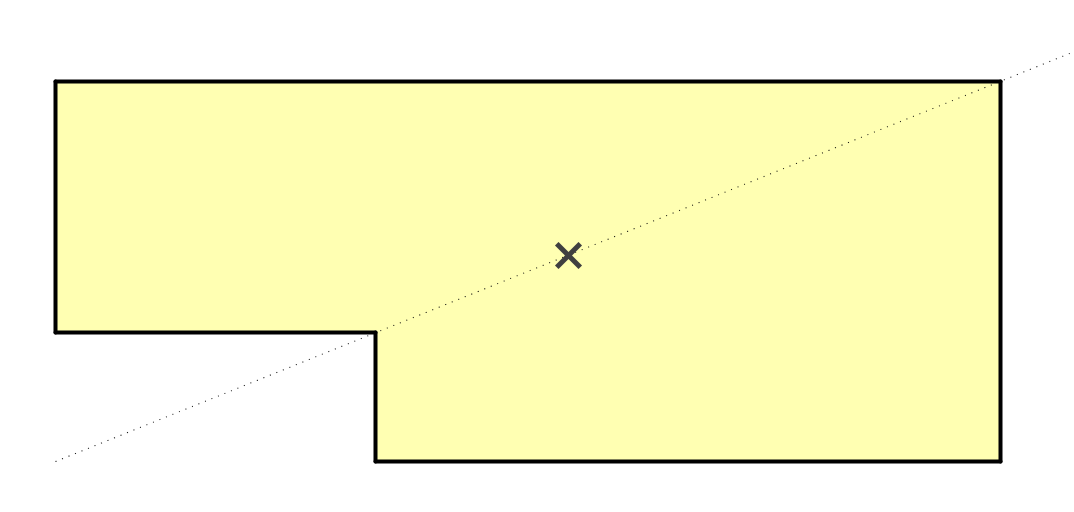 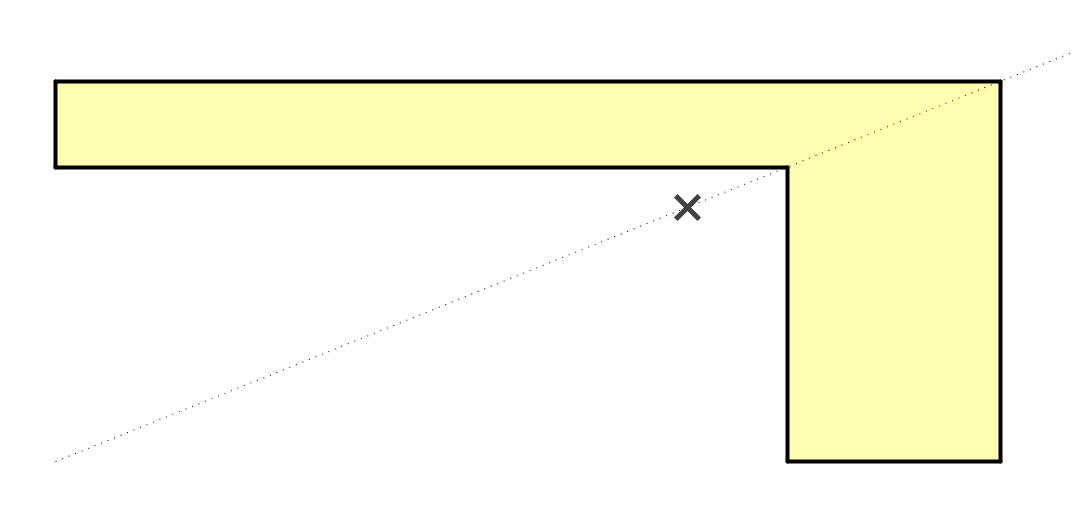 cut-out too large
cut-out too small
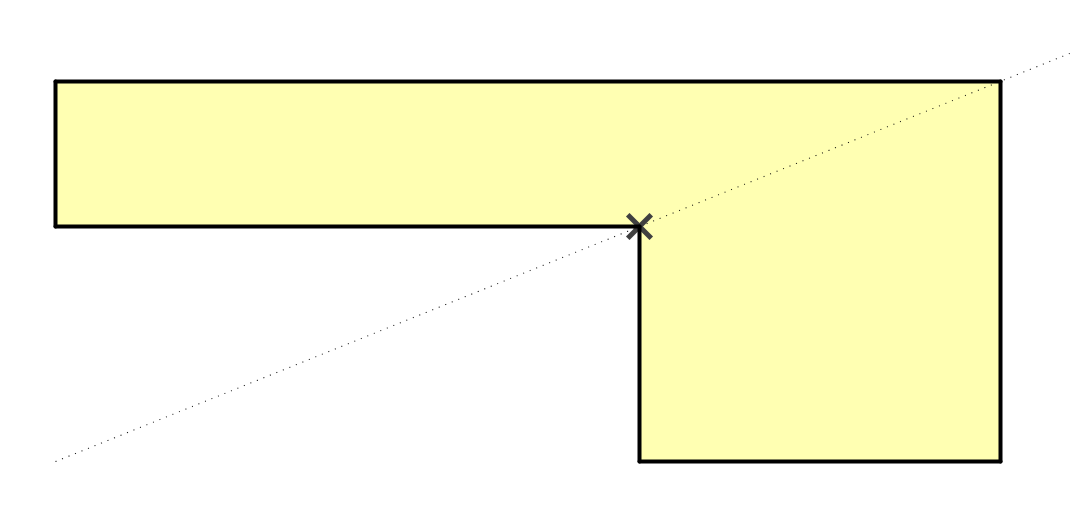 cut-out just right
x
x
x
So this is the requirement for the centre of mass to be as shown.
x
NOTE TO TEACHER
RESOURCES
L-centre
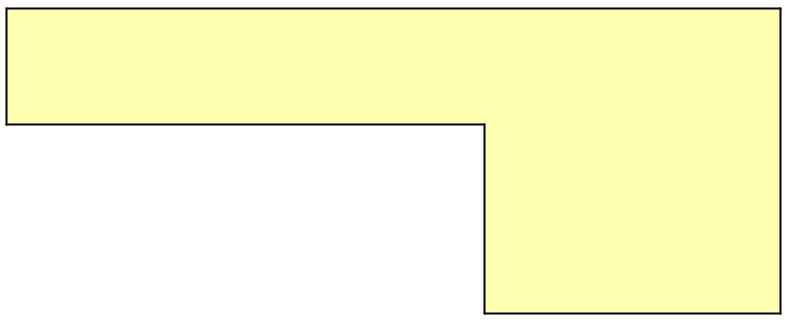 Using only a straight edge and pencil find the centre of mass of the plane L-shaped figure.
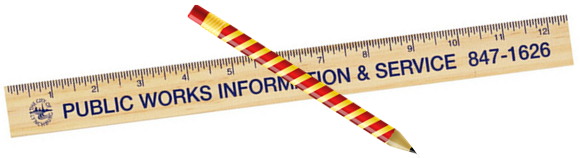 SIC_34
L-centre
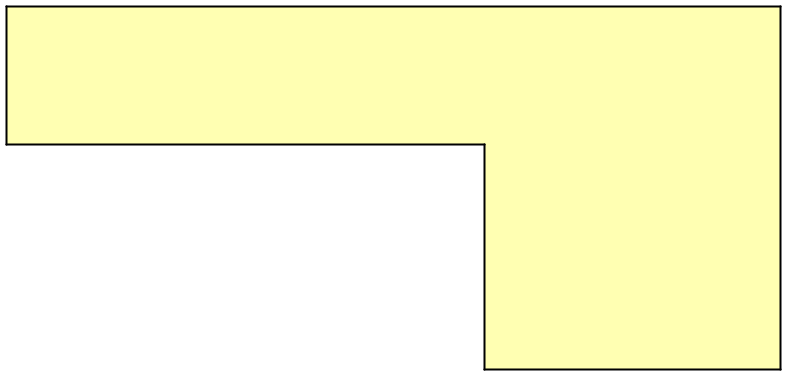 Using only a straight edge and pencil find the centre of mass of the plane L-shaped figure.
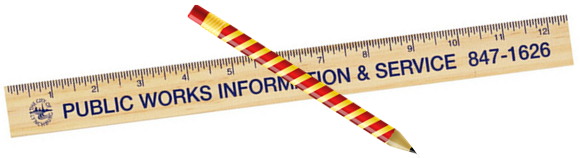 SIC_34
L-centre
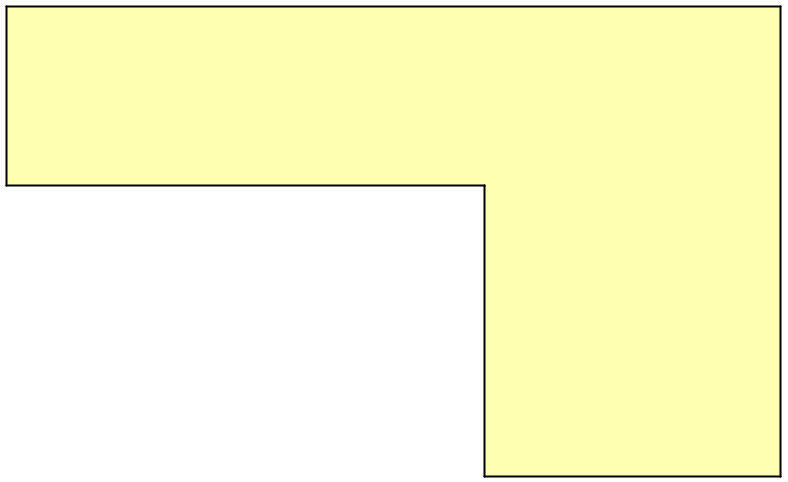 Using only a straight edge and pencil find the centre of mass of the plane L-shaped figure.
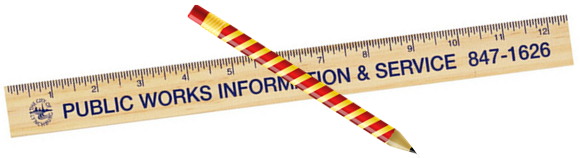 SIC_34
L-centre
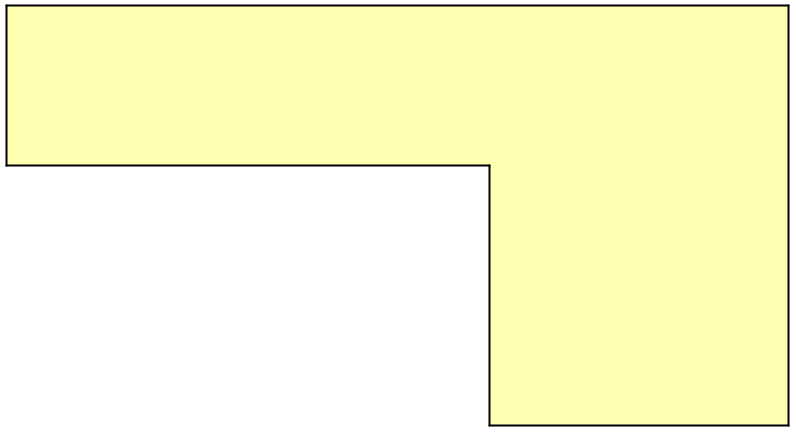 Using only a straight edge and pencil find the centre of mass of the plane L-shaped figure.
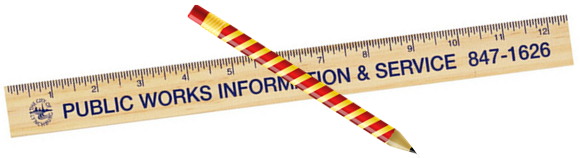 SIC_34
L-centre
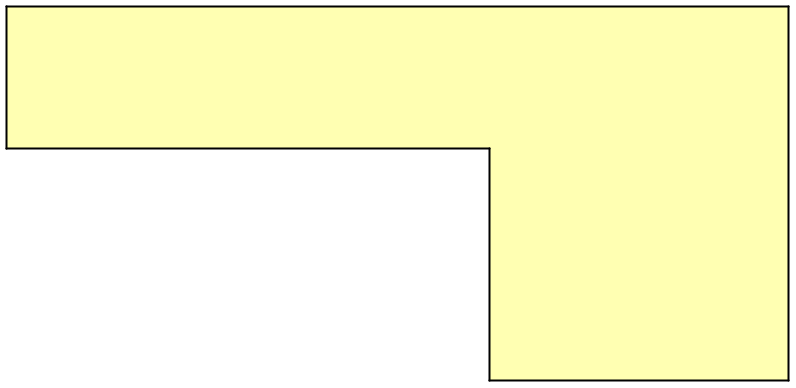 Using only a straight edge and pencil find the centre of mass of the plane L-shaped figure.
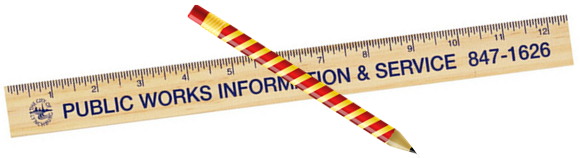 SIC_34
L-centre
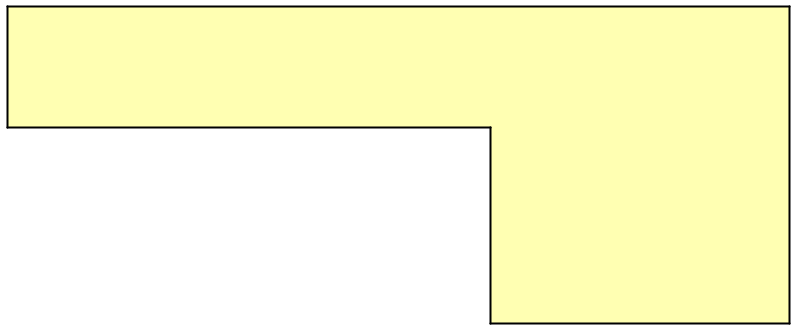 Using only a straight edge and pencil find the centre of mass of the plane L-shaped figure.
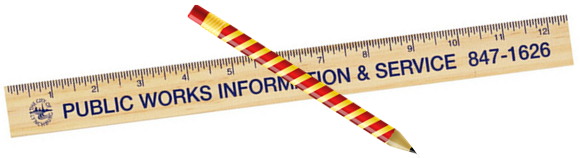 SIC_34
L-centre
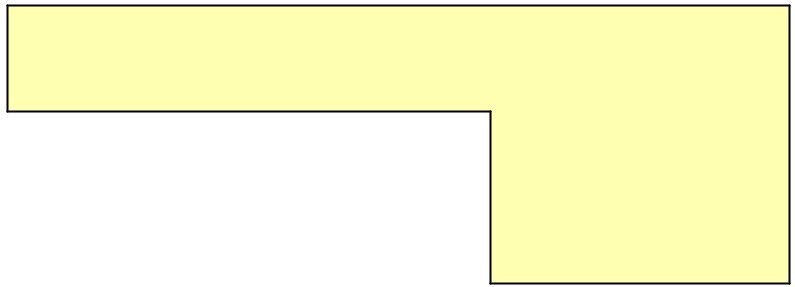 Using only a straight edge and pencil find the centre of mass of the plane L-shaped figure.
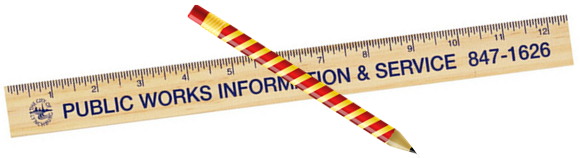 SIC_34
L-centre
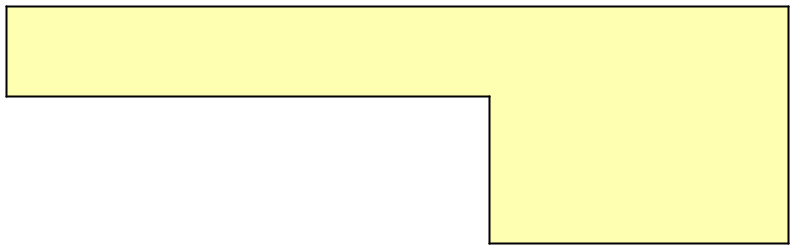 Using only a straight edge and pencil find the centre of mass of the plane L-shaped figure.
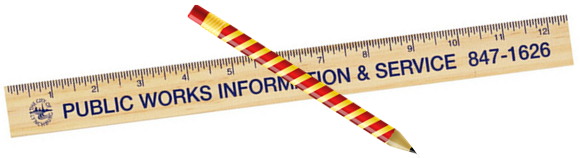 SIC_34
L-centre
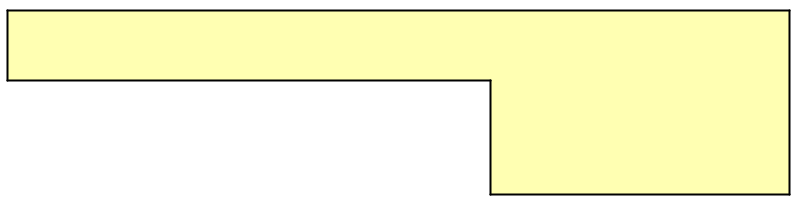 Using only a straight edge and pencil find the centre of mass of the plane L-shaped figure.
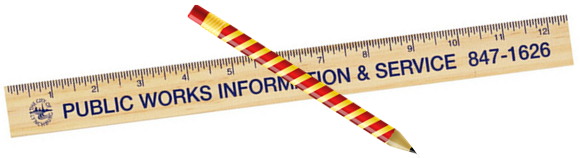 SIC_34
L-centre
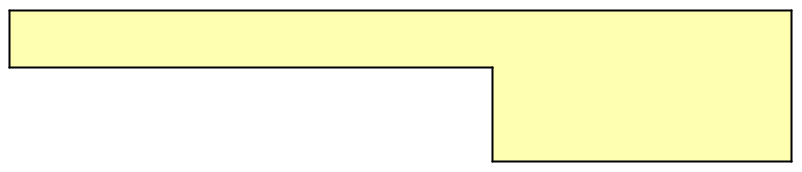 Using only a straight edge and pencil find the centre of mass of the plane L-shaped figure.
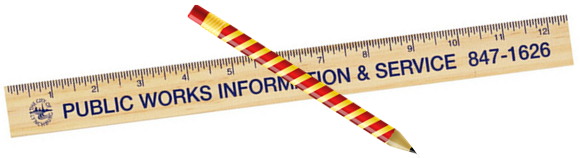 SIC_34
SIC_34
L-centre
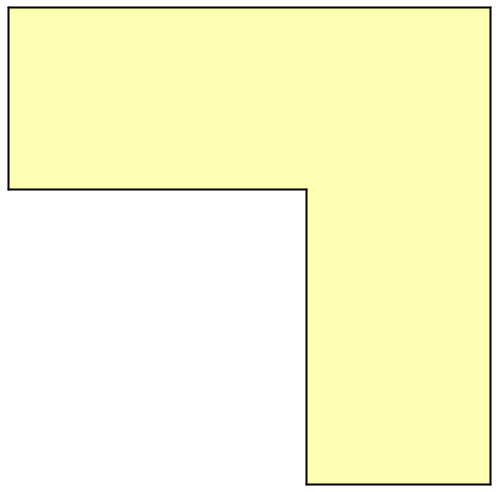 Using only a straight edge and pencil find the centre of mass of the plane L-shaped figure.
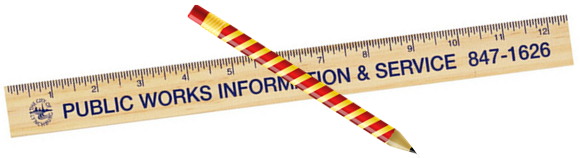 SIC_34
L-centre
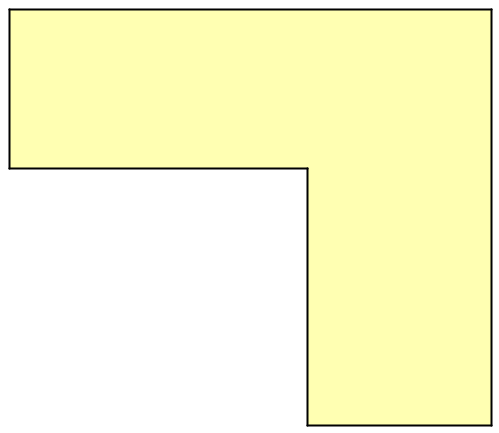 Using only a straight edge and pencil find the centre of mass of the plane L-shaped figure.
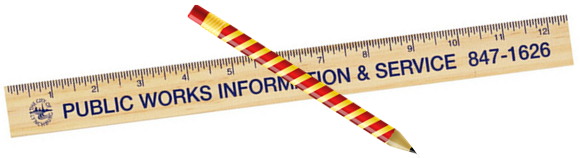 SIC_34
L-centre
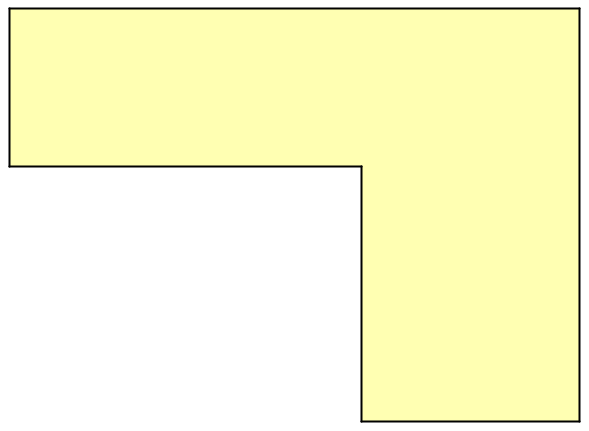 Using only a straight edge and pencil find the centre of mass of the plane L-shaped figure.
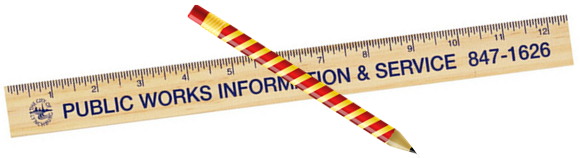 SIC_34
L-centre
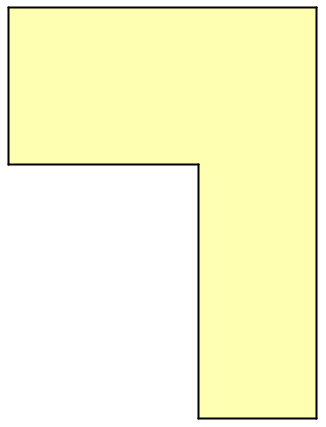 Using only a straight edge and pencil find the centre of mass of the plane L-shaped figure.
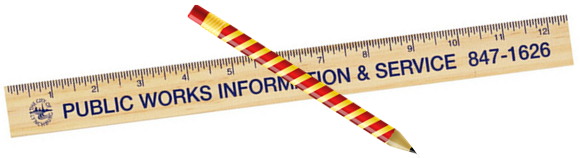 SIC_34
L-centre
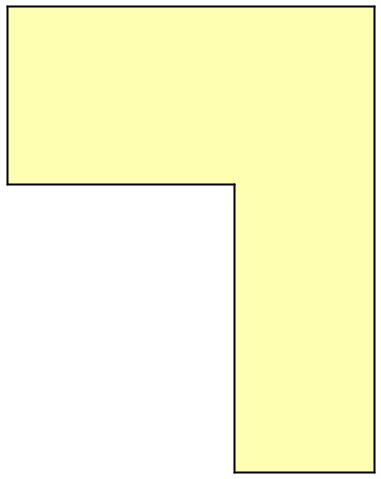 Using only a straight edge and pencil find the centre of mass of the plane L-shaped figure.
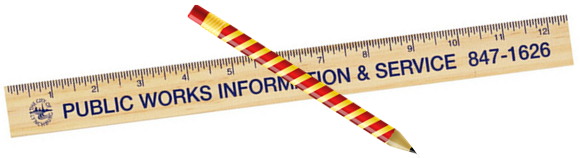